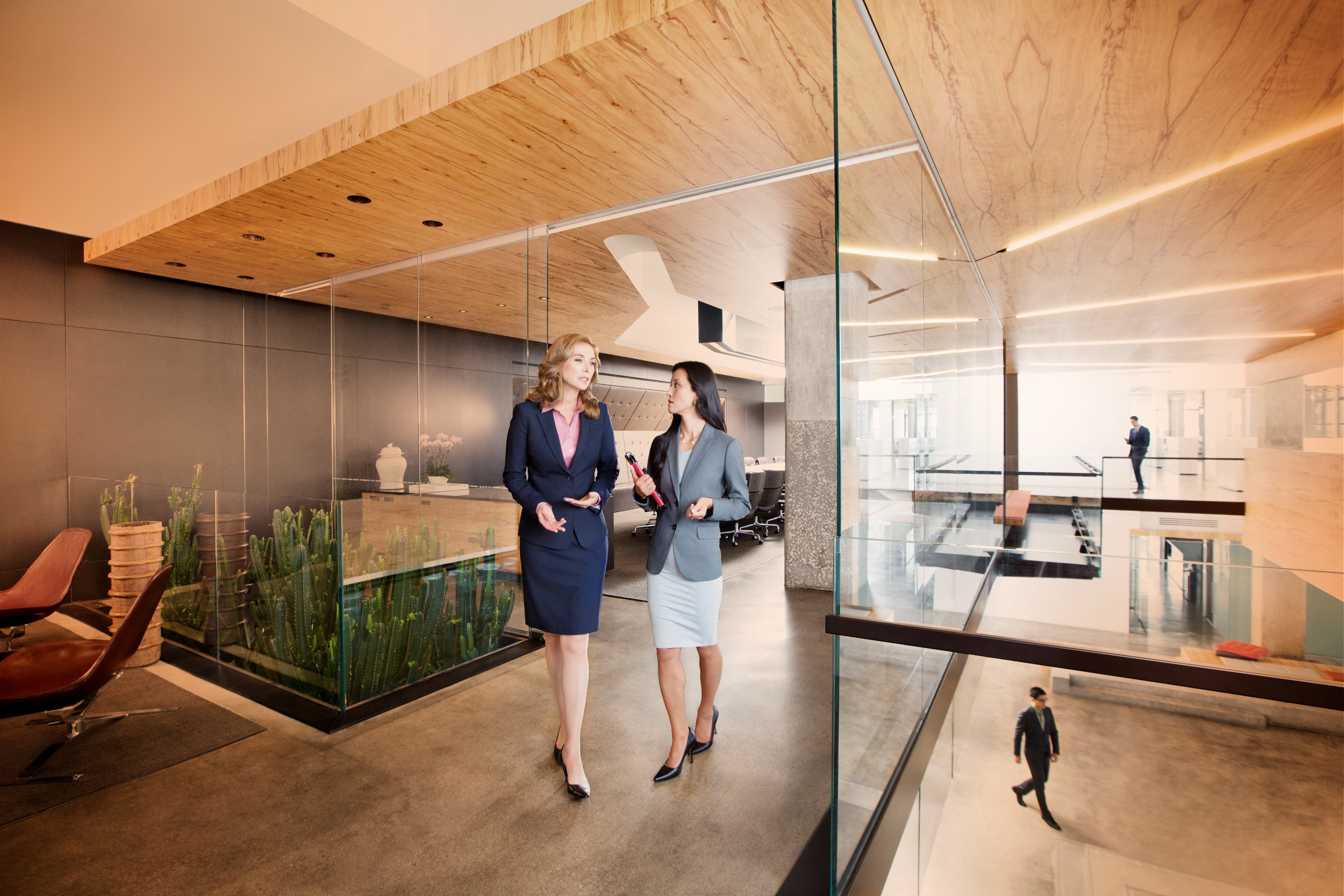 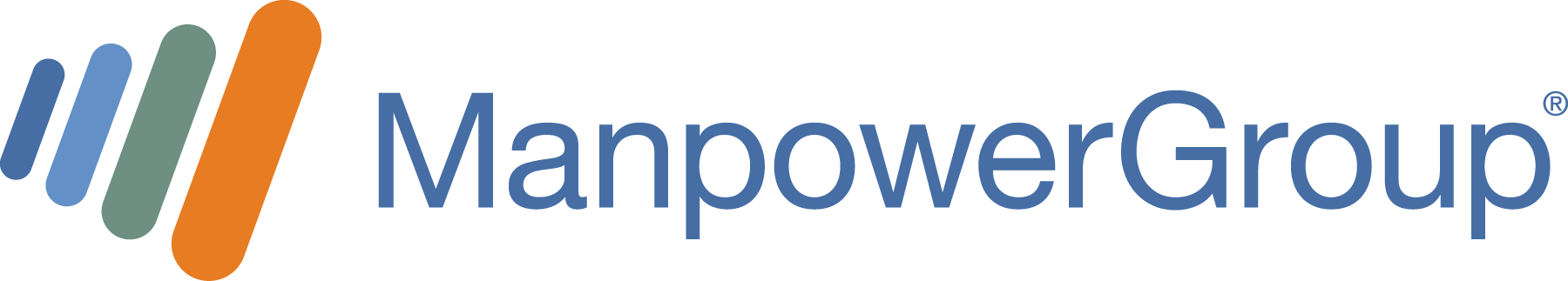 ManpowerGroup je globalni lider i inovator u oblasti ljudskih resursa. 
Mi obezbjeđujemo inovativna kadrovska rješenja i usluge koje omogućavaju našim klijentima da budu najbolji u konstantno promijenljivom tržištu rada. 
Mi brinemo o ljudima i ulozi koju posao igra u njihovim životima. 
Mi poštujemo ljude kao pojedince, vjerujemo im, podržavamo i omogućavamo im da postignu svoje ciljeve kako u poslu tako i u životu.
Trenutno smo u potrazi za kandidatima koji će postati dio profesionalnog tima našeg partera, Fresenius Medical Care grupacije, svjetski najvećem integrisanom provajderu proizvoda i usluga za pacijente sa hroničnim zatajenjem bubrega.
Konkurs je otvoren za poziciju:
Ljekar specijalista interne medicine ili Ljekar specijalista nefrolog
Lokacija: Bijeljina
Opis dužnosti:
Liječi i njeguje pacijente u skladu sa zahtjevima propisa, odobrenim direktivama i etičkim normama
Kontroliše i upravlja medicinskom dokumentacijom u skladu sa zahtjevima propisa
Preispituje i kontroliše dokumenta koje je dostavila zdravstvena ustanova koja šalje određenog pacijenta u dijalizni centar
Vrši pregled pacijenata
Utvrđujepreskripcijutretmanau konsultacijisa načelnikomcentra(vrstutretmana, dijalizator, parametreza dijalizui dr.)
Svakodnevno obavlja vizitu
Planira obavljanje dodatnih pregleda u skladu sa ugovorom
Profil kandidata:
Zahren Medicinski fakultet
Završena specijalizacija iz interne medicine ili nefrologije
Minimalno godina dana iskustva na poziciji interniste ili nefrologa
Poželjno poznavanje engleskog jezika
Poznavanjeradau MS Office-u
Poželjnopoloženvozačkiispit„B“ kategorije
Svi kandidati će biti obavješteni, a na razgovor će biti pozvani kandidati koji su ušli u uži izbor. ManpowerGroup pruža jednake mogućnosti svima i uzima u obzir sve kandidate bez obzira na pol, bračni status, nacionalnu pripadnost, godine starosti, porijeklo, vjeroispovest, rasu, boju kože, seksualnu orijentaciju, fizičke ili mentalne nedostatke.
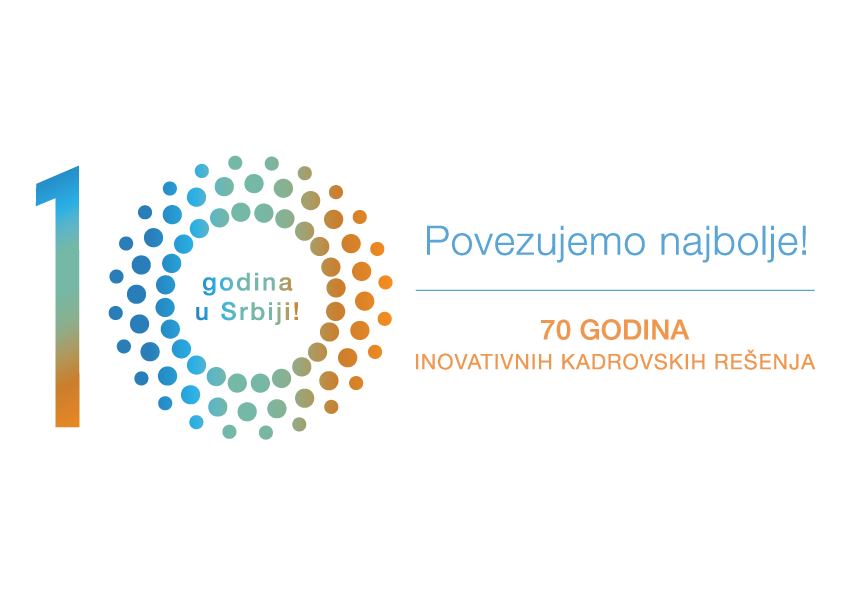 Vašu prijavu možete poslati na posao@manpowergroup.ba
ID OGLASA:5482 www.manpowergroup.ba